Військова служба за контрактом !
Укомплектування військової частини Т0910
Адреса військової частини: м. Шептицький вул. Б.Хмельницького,18 .    + 380668809403 (рекрутингова група) .
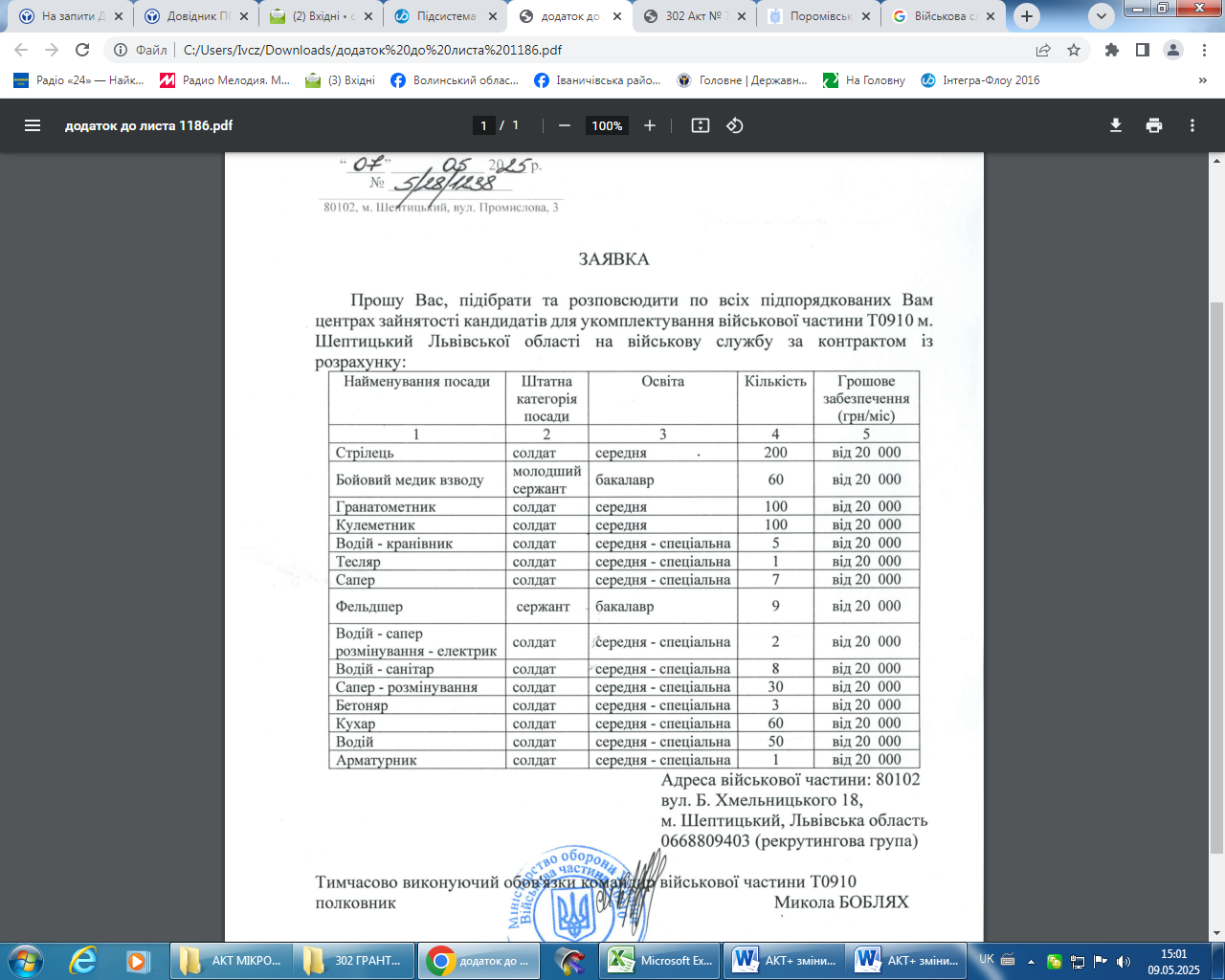 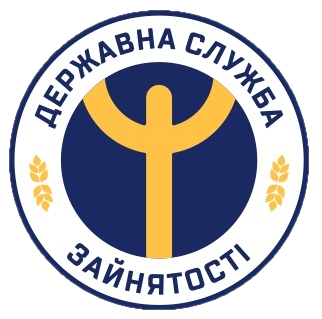